Collectes de données
Créer un socle de données avérées pour l’élaboration de lois et politiques
			Joint IDP Profiling Service
			Informing Solutions Together
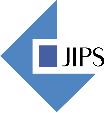 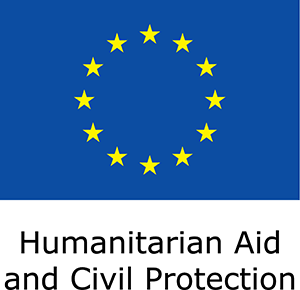 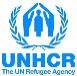 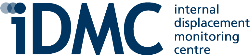 Pourquoi avons-nous besoin de données?
En quoi la collecte de données est importante pour l’élaboration de lois et de politiques?
[Speaker Notes: Deux minutes d’introduction. Question/réponse en plénière.]
Formuler une approche à la collecte de données
[Speaker Notes: 1. Ce que l’on a besoin de savoir  :

Objectifs
Portée géographique
Population cible 
Niveau de désagrégation: âge, sexe, localisation, diversité 
Niveau d’analyse 
Analyse comparative 
Standards et points de comparaison à appliquer

2. Ce que l’on sait déjà 
Revue des données secondaires 
Recensement national
Système d’enregistrement 
Enquêtes sur la protection et les intentions
Evaluation des besoins coordonnées
Evaluation sur les solutions durables
Le niveau de precision des données 
Le dégré de consensus sur ces données 

3. Collecte de données primaires :
Peut être fait via le profilage, l’enregistrement ou d’autres méthodes]
Qu’est ce que le profilage?
“un processus concerté d’identification de groupes ou d’individus déplacés à l’intérieur de leur propre pays à travers la collecte de données, notamment le décompte et l’analyse, afin de prendre des mesures pour défendre leurs intérêts, les protéger et les assister, et permettre, en définitive, de trouver une solution à leur déplacement.”
Source: OCHA/IDMC Guide sur le profilage des personnes déplacées, 2008
[Speaker Notes: Deux minutes sur la definition formelle du profilage]
Qu’est ce que le profilage?
Un processus collaboratif pour parvenir à un consensus et augmenter l’impact des données 
Collecte de données et analyse pour cibler les réponses et informer les solutions  
Méthodologie et approche spécifiques au contexte et adaptables
Approche de méthodes mixtes : données qualitatives et quantitatives pour une analyse approfondie  
Une appropriation locale par un processus et des résultats tangibles 
Les résultats comprennent des données centrales désagrégées par âge, sexe et diversité, et des analyses thématiques
“Si on ne se retrouve pas sur les chiffres, alors on ne se retrouvera pas sur les programmes” 
Directeur politique OCHA, ECOSOC 2015
[Speaker Notes: Demander 
L’un dentre vous a-t-il été impliqué dans un exercice de profilage? 
Quelqu’un peut-il expliquer ce qu’est le profilage?]
Pourquoi collaborer?
Utiliser les ressources, les compétences et l’expertise
Réduire le besoin d’une multitudes d’études 
Appropriation du processus
Les résultats intéressent et bénéficient à tous :
 Gouvernements
 Organisations et clusters
Plateforme pour une compréhension commune de la situation
Exemples pays
Afghanistan: Profilage sur la protection des PDI pour informer le développement de la politique nationale  
Somalie: Profilage sur les solutions durables pour informer la mise en oeuvre de la politique sur les PDI
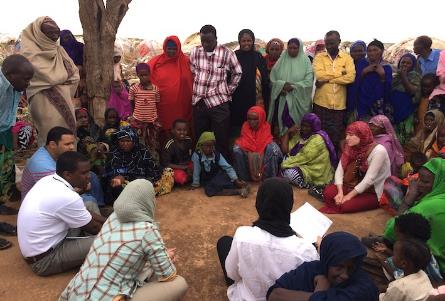 [Speaker Notes: Donner des exemples pays 
Le but est de montrer la diversité des exercices et des objectifs selon la phase de processus législatif choisie pour le profilage. 
- Demander aux participants s‘ils ont des exemples à partager.]
Le processus d’élaboration de lois et politiques
Préparation
Initiation
Validation
Mise en oeuvre & monitoring
Adoption
Organisation
Rédaction & consultation
[Speaker Notes: Comment le profilage s’inscrit dans le processus d’elaboration des lois et politiques]
Initiation
Un profilage peut identifier le besoin d’une politique
Initiation
Préparation
La portée et la forme de la politique déterminera les objectifs de l’exercice de profilage
Le profilage informe le processus technique de développement de la loi ou politique telle que la definition d’une PDI
Préparation
Rédaction et consultation
Les résultats du profilage informent le contenu de la loi ou de la politique
Rédaction et consultation
Mise en œuvre et monitoring
Etablir un point de comparaison
Informer un plan d’action pour mettre en oeuvre la politique à travers des indicateurs mesurables
Organiser des pofilages de suivi pour surveiller la mise en oeuvre 
La fréquence de la collecte dépendra du contexte et de l’évolution de la situation de déplacement
Mise en oeuvre et monitoring
Profilage et processus d’élaboration de lois et politiques
Mise en oeuvre et monitoring
Préparation
Initiation
Validation
Adoption
Organisation
Rédaction & consultation
[Speaker Notes: Problèmes liés au temps, au financement et aux ressources]
Ressources sur le profilage
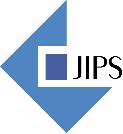 Joint IDP Profiling Service  soutient les gouvernements et les agences humanitaires et de développement www.jips.org
Profiling Coordination Training (PCT) forme des professionnels sur la coordination du profilage dans les situations de déplacement prolongé 
Guide sur le profilage des personnes déplacées développé par OCHA et IDMC
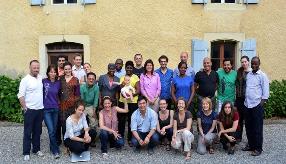 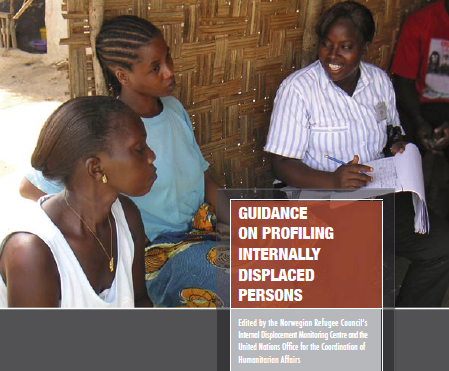 Ressources en ligne
Outils et guides génériques: naviguer pour trouver assistance, inspiration et informations sur toutes les étapes du profilage  
Système de gestion de données en ligne pour analyser et faire des rapports sur les données collectées durant le profilage
Base de données en ligne pour le partage d’outils et de guides sur le profilage et les activités d’évaluation.
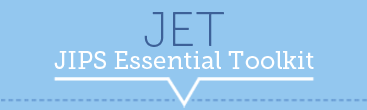 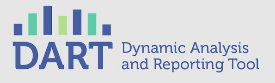 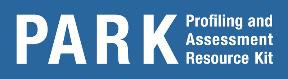